SINAVA BİR KALA 
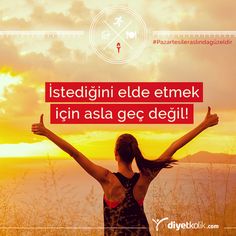 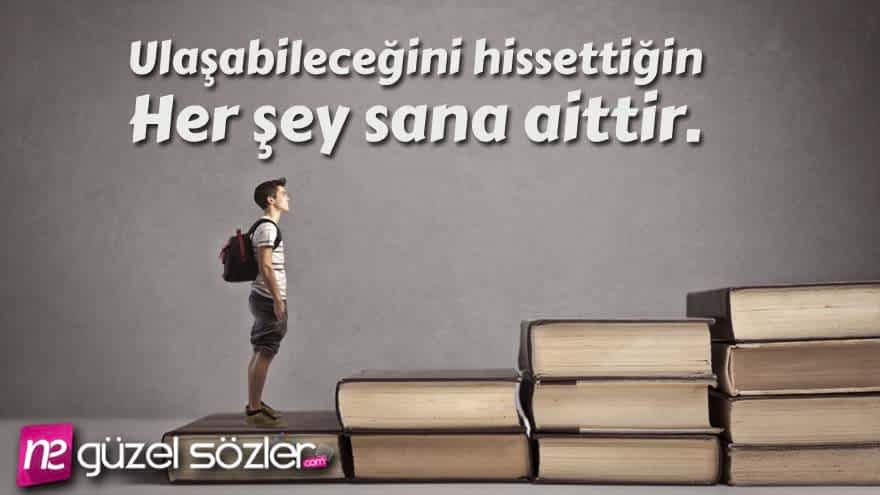 Verilen onca emeğin karşılığını almaya   bir  buçuk ay kaldıysa        
ne yapmalı ?
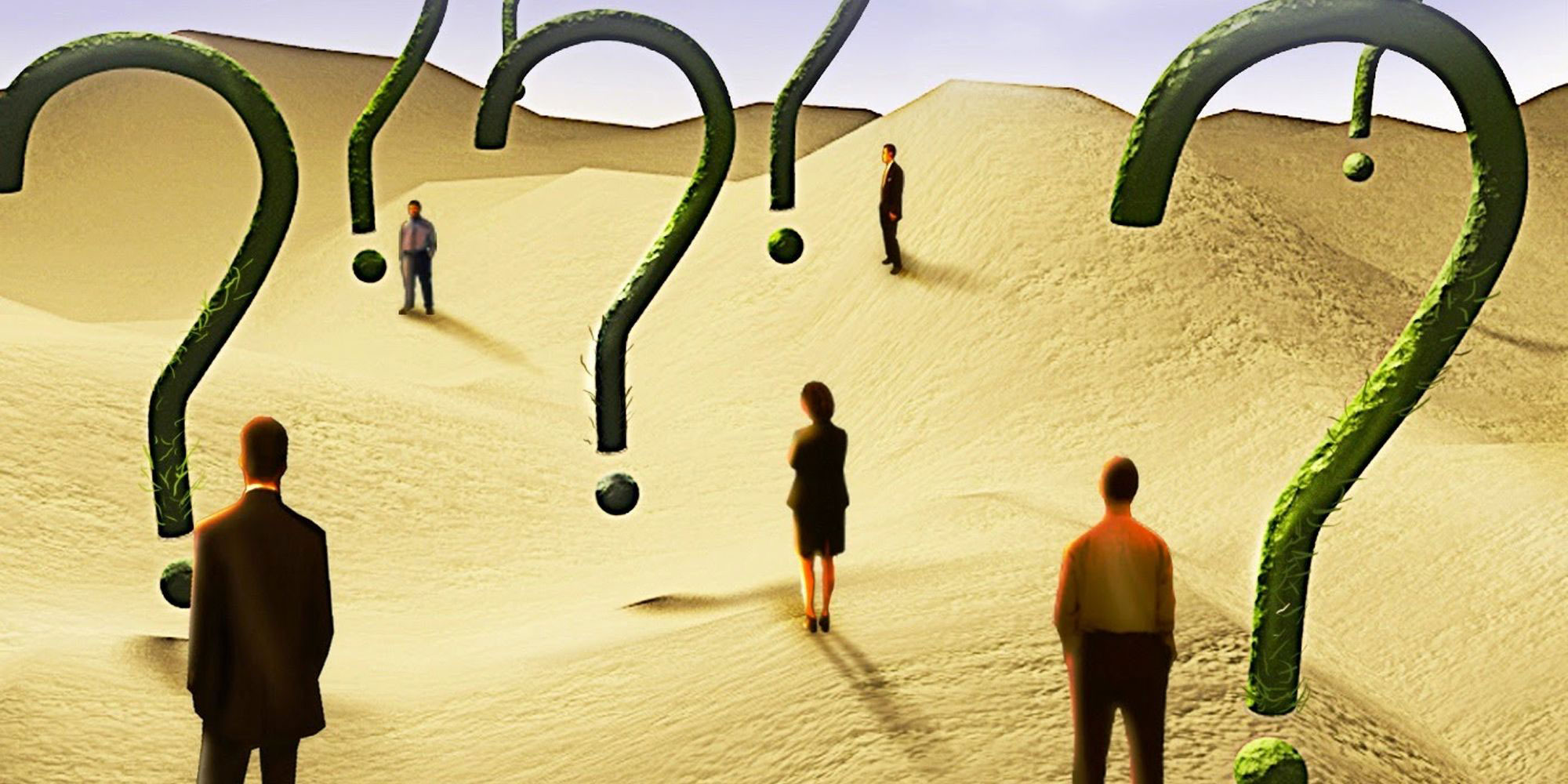 ÖNCE AMAN SAKİNN 
Öncelikle  SAKİNNN kalmaya devam edilmeli
Bu konu son 1 ay kala çok önemli çünkü eğer duygularımızı kontrol altına alırsak dilediğimiz gibi çalışır ve karşılığını alırız.
Sınav kaygısı, heyecanı, stresi orta düzeyde normaldir.
Orta Düzeyde Kaygı (Optimal Düzey)
Bizim ders çalışmaya iten hedeflerimiz doğrultusunda çaba sarf etmemiz için harekete geçiren kaygıdır     doğaldır ve olması gerekendir.
AŞIRI DÜZEYDE KAYGI
Aşırı kaygı tutumu ise çalışmadan alıkoyan zihnimizi sürekli olumsuz senaryolarla meşgul eden duygu durumudur 
Bu durumla tek başımıza baş etmemiz bizi bu süreçte zorlayabilir bu yüzden bu öğrencilerle      tarafımca birebir görüşme yapılması gerekmektedir. 
  Yoğun kaygı yaşayanlar      lütfen bildirip iletişime geçsinler.
BU SÜREÇTE AKLIMIZDAN ŞU SORULAR GEÇEBİLİR?
•Okulda yüz yüze eğitimden uzak kaldım, sınavıma nasıl yansıyacak?

 • Evde verim alabiliyor muyum? 

• Bu ay ne kadar ilerlerim? 

• Kalan zamanı nasıl değerlendirmeliyim?
Bu sorulara öncelikle şunu diyebiliriz ki;

Unutmayın ki Türkiyedeki tüm öğrenciler aynı süreci yaşıyor herkes aynı durumda ve evde dolayısıyla durumu çabuk kabullenip adapte olan bunu avantaja çeviren öğrenci karda..
O halde bu konuyu hallettiysek motivasyonumuz tam ise şimdi ne durumdayız buna bakalım 
Plan plan plan..
Her gün ne çalışacağının kaç soru çözeceğin limitinin ne olduğu belli olmalı.

Hedefin belli ise Rotan da belli ve net olmalı bu konuda kararlı ve ısrarlı olman senin işini kolaylaştıracaktır
PLAN VARSA PANİK YOK
Gün saymak saat hesabı yapmak yapılan en büyük hatalardan biridir stres düzeyimizi arttırır. Bunu yerine zamanı parçalara böl ve az olsa bile çalışmaya devam et..
Bu hem seni rahatlatacak hem de zamanı etkin kılacaktır..
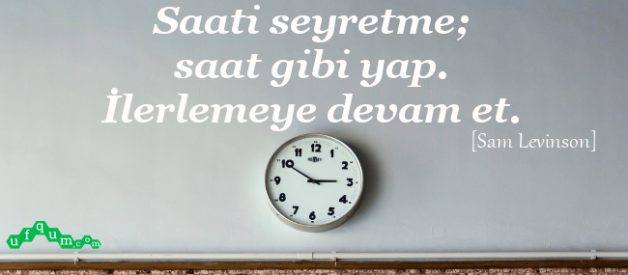 PLANININ İÇİNDE TABİKİ DE MOLA VARR
Molalar da yer almalı unutma dinlenen zihin kısa sürede daha çok yol alır.
Odaklanma problemi yaşayanlar için Pomodoro tekniği kurtarıcı olabilir.. 25 dk çalış 5 dk mola ver.. 4 kez 25 dk’ lık çalışma sonunda ise 30 dk dinlenmeyi hakkettin. Çalışma periyodunuzu bile belli bir mantığa oturtmak sizi motive eder.
MOTİVASYON-İNANMAK
Evde de olsan motivasyonunu korumalısın unutma senden çok daha zor şartlarda olup da hiç yapamaz denilen kişiler neleri başardı o zaman sen neden yapamayasın??   Unutma cevabı sende ..
Kendine ve yapabileceğine inan ki çabalayabilesin ama gerçekten inanmaktan bahsediyorummm..
MOTİVASYONNNN
HEDEFİNE KİLİTLEN
Öğrenciler genelde son 1 ayda yani köprüden önce son çıkışta ya gaza basıp daha da performanslarını arttırırlar 
Ya da 
Frenleyip umutlarını kaybedip düşüşe geçmeyi seçerler .. 
Bu seçim senin elinde şimdi ne istediğine sen karar ver ..
HEDEFİNE ODAKLANNN
TEKRAR ÖNEMLİ
Tekrarları artık kavram haritaları ağırlıklı yapmaya çalış.

Çünkü  aralıklı tekrarlar ile ‘Uzun Süreli Hafıza’ya depolanan bilgi kalıcı olur
ZAMANI NASIL BÖLMELİ?
NE YAPMAM GEREK DİYE SORUYORSAN CEVABI DENEME SINAVINDA GİZLİ DİYORUM
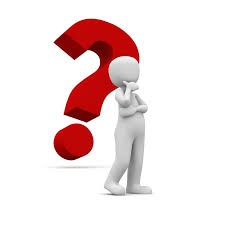 Eksiklerim neler? 
 Kitapçık ve optik kuralları neler?
 Paragraf sorularını nasıl çözmeliyim
 Zamanı nasıl kullanmalıyım? 
Soru tiplerine göre nasıl hareket etmeliyim? …. gibi durumları denemelerde uygulayarak en uygun pratiği yakalayacaksın.
Bunları evde uygula ve kendine sorularını sor. 
Örn : Sayısal alanda kendine en çok hangi derste güveniyorsan önce ondan başla ve kalan zamanda kafan rahat şekilde diğer derse odaklan. 
   İşte bunu denemenin tam zamanı şimdi bunu evde yap ve standarda oturt sınavda da bu şekilde bu sırayla gitmek kendini güvende hissettirecek ve rahatlamana yardımcı olacaktır.
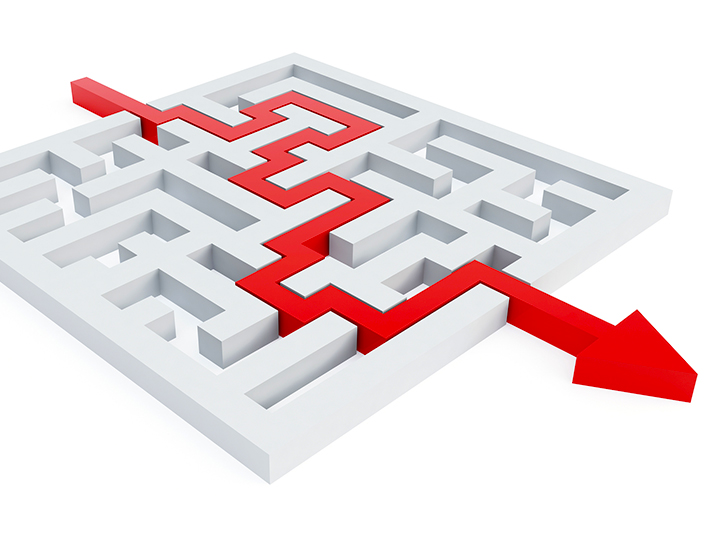 NE KADAR İLERLERİM?
CIKSS YANLIŞ SORU Bunu cevaplamamız mümkün değil çünkü bu durum içinde birçok faktör barındırır (özgüven, çaba, motivasyon, algılama vb gibi..)
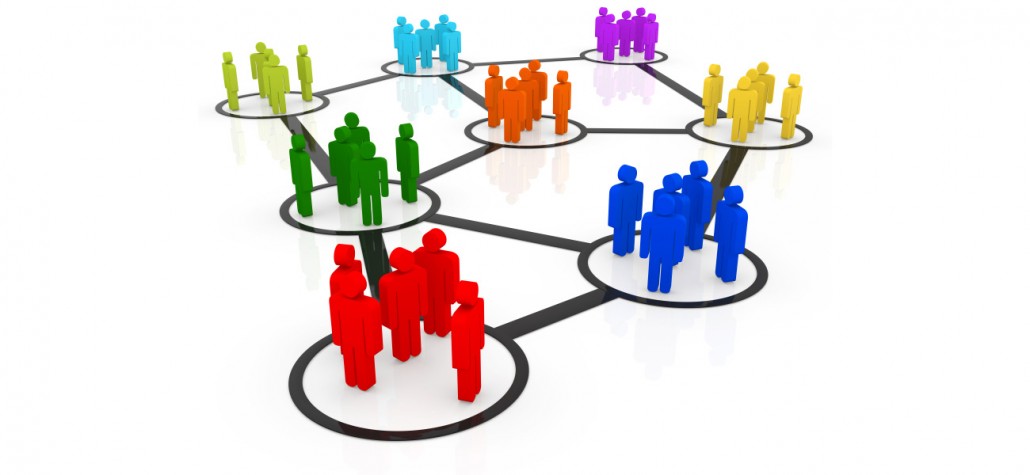 Asıl soru NE kadar ÇABA gösteriyorum ve ELİMDEN GELENİ yaptığıma inanıyor muyum ?
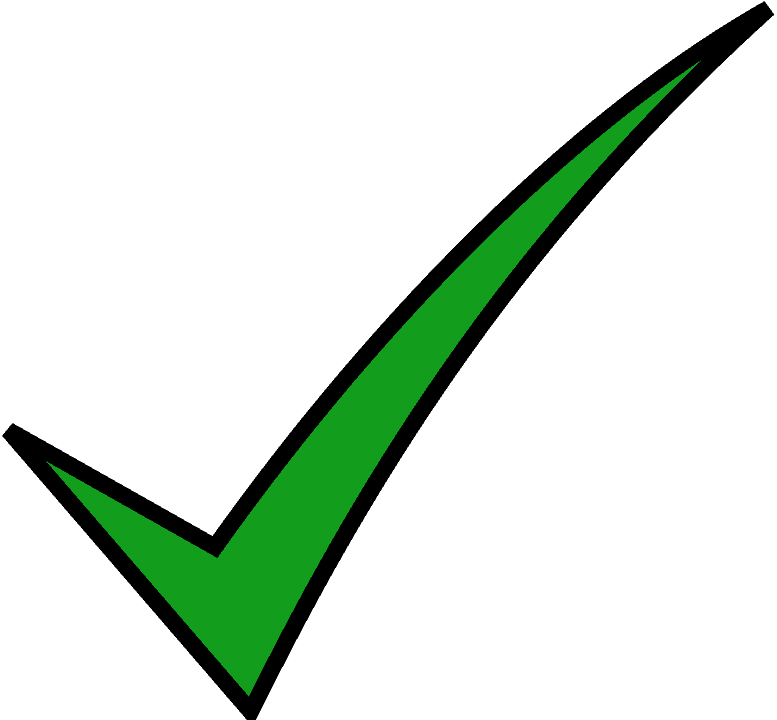 MAYIS
Öğrencilerde sıçramaları en sık gördüğümüz ay MAYISTIR. Neden çünkü düzenli çalışan için birikiminin karşılığını alması gereken aydır. 

İyi bir çalışma sonrası neden en iyi denemen 2020 LGS olmasın??
Güncel kaynaktan güncel sorular çözmek önemli
Farklı tarzda farklı soru tipleri görmek
Yeni nesil sorularla arayı iyi tutmak
Paragraflarda dağılmamak süreyi etkili kullanmak
MEB’ in yayımladığı güncel soruları çözmek
Özellikle en az son 3 yılın çıkmış sorularını çözmek (yapamadıklarında 3 kural kes-sor ve öğren)
Arkadaşlarınla haberleşmeyi, kendini onlarla kıyaslamayı bu süreçte artık bir kenara BIRAK ve kendine odaklan sen neyi ne kadar yapabilirsin bunu düşün ve GÖSTER.
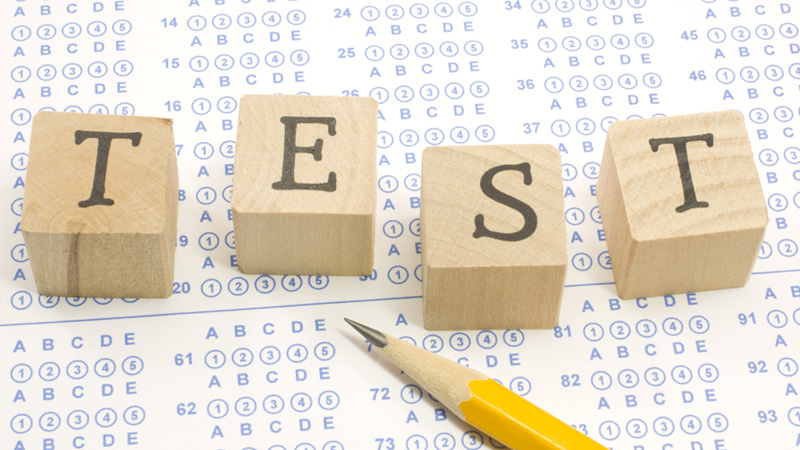 21 Gün Kuralı..
Ve eğer uygulayabilirsen çalışmalarına sabah erken kalk ve bu son ayı artık bir rutine bindir … 
Ne demek istiyorum şu son ayda çözeceğin denemeleri her gün 09.30’ da çözmeye çalış ve güne erken başla çünkü en verimli saatler sabah saatleri ve böylelikle sınavın da provasını yapmış oluyorsun..
Erken kalkmak zinde hissetirir aynı zamanda bu işi son güne bırakmayarak psikolojik yükünden de kurtulmuş olursun..
Uykuna, beslenmene, sağlığına dikkat et
Ailenle sınav dışındaki konulardan sohbet et
Onların psikolojik desteklerini yanına al
Sabır sabır sabır  Unutma sabrın sonu HEDEFE ulaşmaktır..
Biliyorum çok yoruldun sıkıldın bunaldın ama son virajda senden biraz daha sabır istiyorum çünkü sonunda hedefin varsa bu süreç sabretmeye DEĞER..
BİRAZ RAHATLAMAK İÇİN..
Gözlerini kapa seni en iyi hissettiren yere götür kendini oradaki seslere kulak ver,  kokuları içine çek ve rahatlamaya başla..
Örn: Bir deniz kenarındasın sınav bitmiş bu süreç bitmiş kafan rahat dalgaların kıyıya vuruş sesi geliyor kulaklarına..  Sonuç ne olursa olsun elinden geleni az ya da çok yapmış olmanın huzuru var içinde.. Güneş tepeden yavaş yavaş uzaklaşmış yerini usul bir serinliğe bırakmış sen de uzanmış havadaki güzelliği dinliyorsun.. Etrafta kumdan kaleler yapan çocuklar var onlara takılıyorsun  gibi..
BAŞARI sizinle olsun…